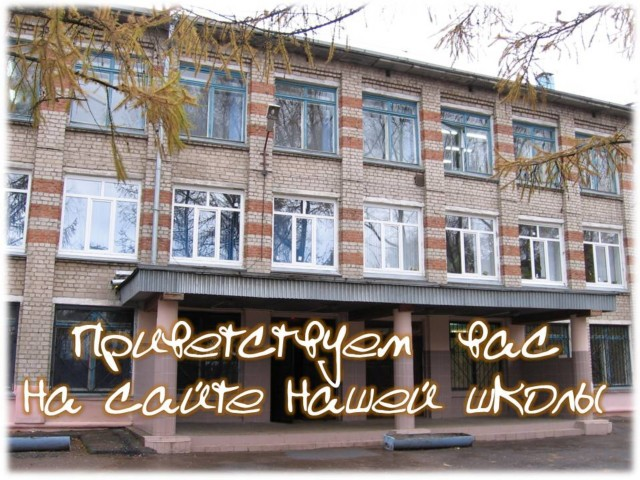 МБОУ СОШ № 6 
г. Кстово
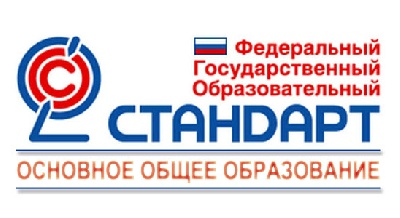 Задача школы:
Воспитание нравственного, ответственного, инициативного и компетентного гражданина
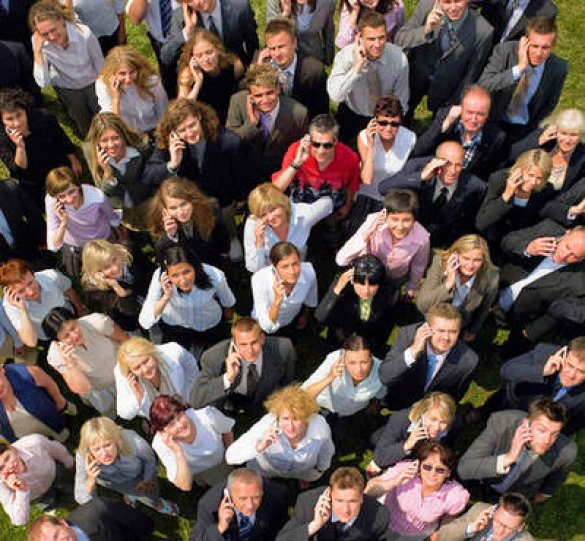 Проблемы преподавания истории в школе
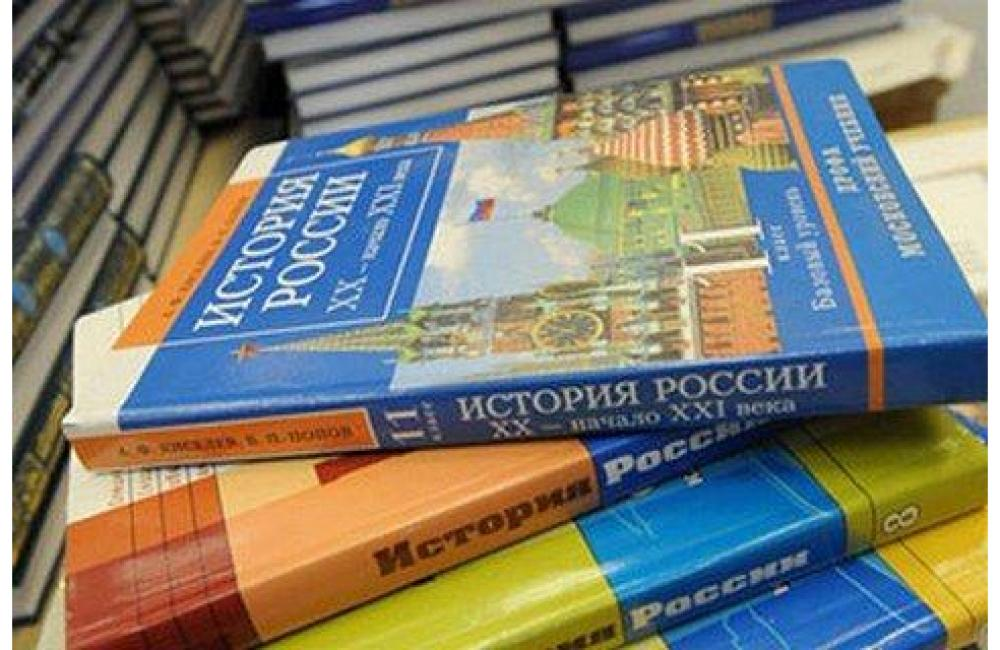 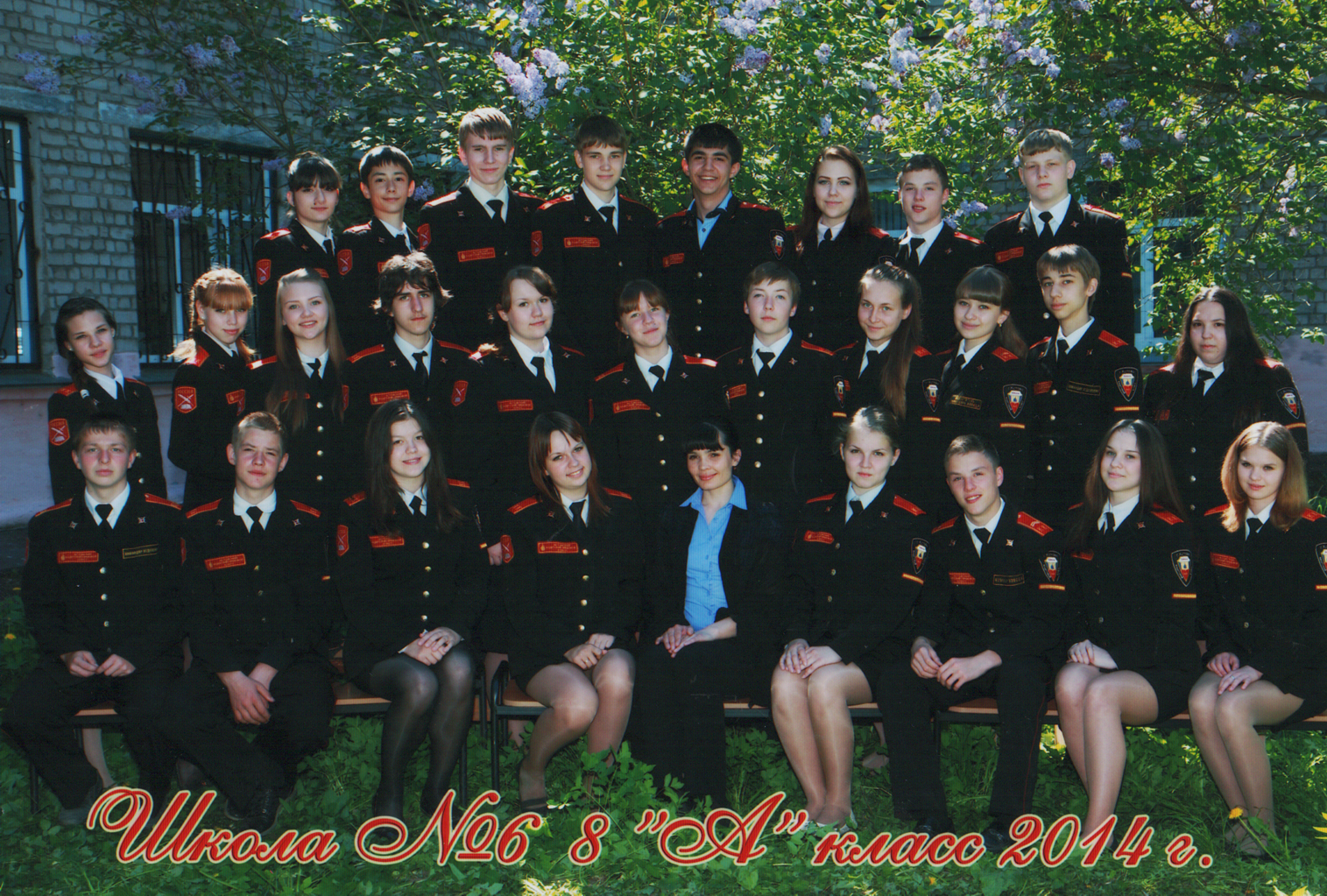 Инновационная площадка НИРО 
Факультативные и элективные курсы
 «Дни воинской славы России»
Автор программы:
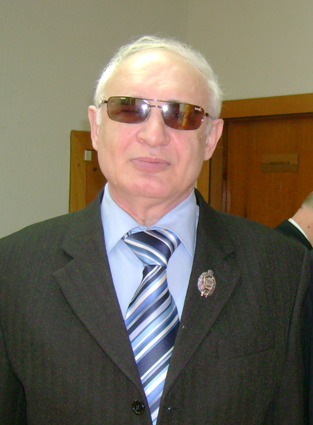 Иткин 
Эдуард
Самуилович 
старший научный сотрудник 
ГБОУ ДПО НИРО
Достоинства программы:
Углубленное изучение международных отношений России с зарубежными странами в XIII-XX вв.
Подробно изучаются аспекты отечественной военной истории
Подробное изучение событий основных битв
Работа с персоналиями
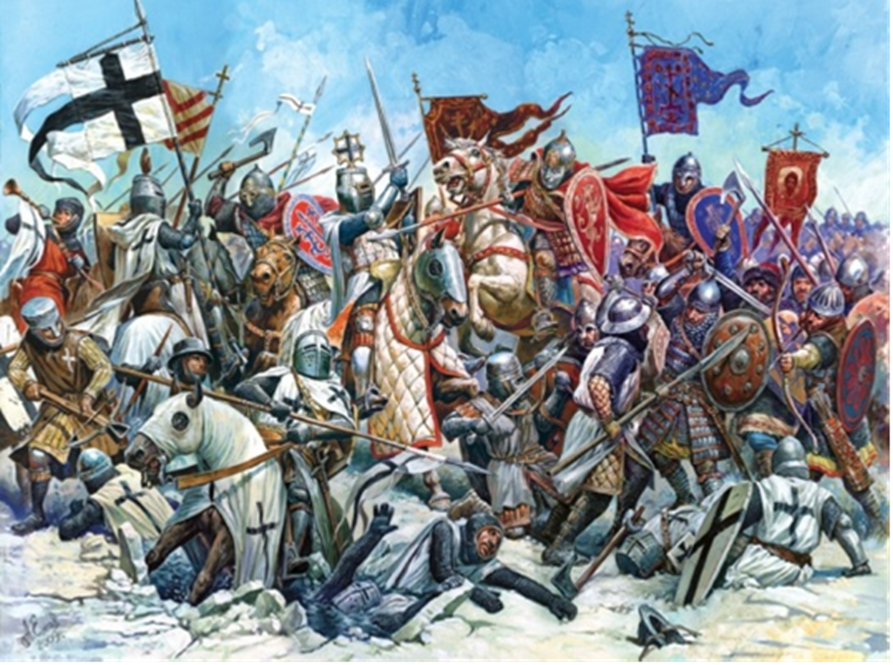 Качество обучения учащихся 6-10 классах по истории с 2011 по 2014 уч. гг.
2 часть курса «ДВСР» посвящена событиям Великой Отечественной войны
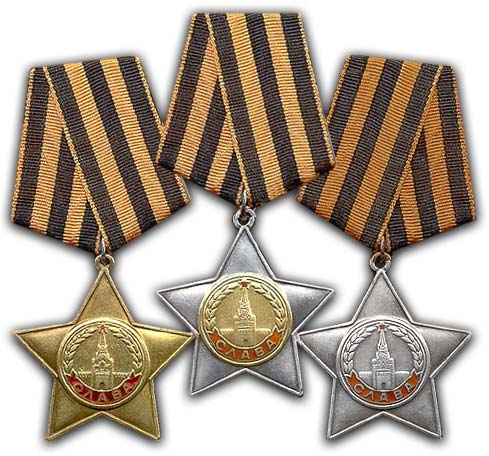 Возможность работать с документами и иллюстрациями
Проблемные и оценочные задания
Основа для подготовки к ЕГЭ по истории (задания А16 и А17)
Средний балл ЕГЭ по истории
Позволяет организовать полноценное гражданское и патриотическое воспитание учеников
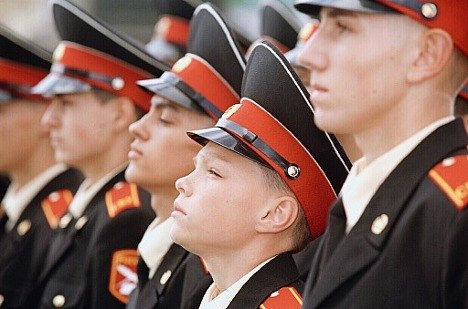